Bài 11
TUẦN 23
SỰ TÍCH CÂY THÌ LÀ
TIẾT 3. VIẾT
Yêu cầu cần đạt
Biết viết chữ hoa V: cỡ chữ vừa và nhỏ.
Viết câu ứng dụng “ Vườn cây quanh năm xanh tốt.” theo cỡ chữ nhỏ, chữ viết đúng mẫu, đều nét và nối chữ đúng quy định.
Tiết 3.
Viết chữ hoa:
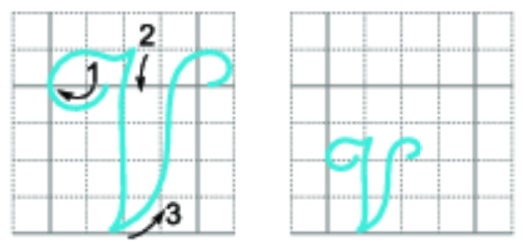 VIẾT
2. Viết ứng dụng: Vườn cây quanh năm xanh tốt.
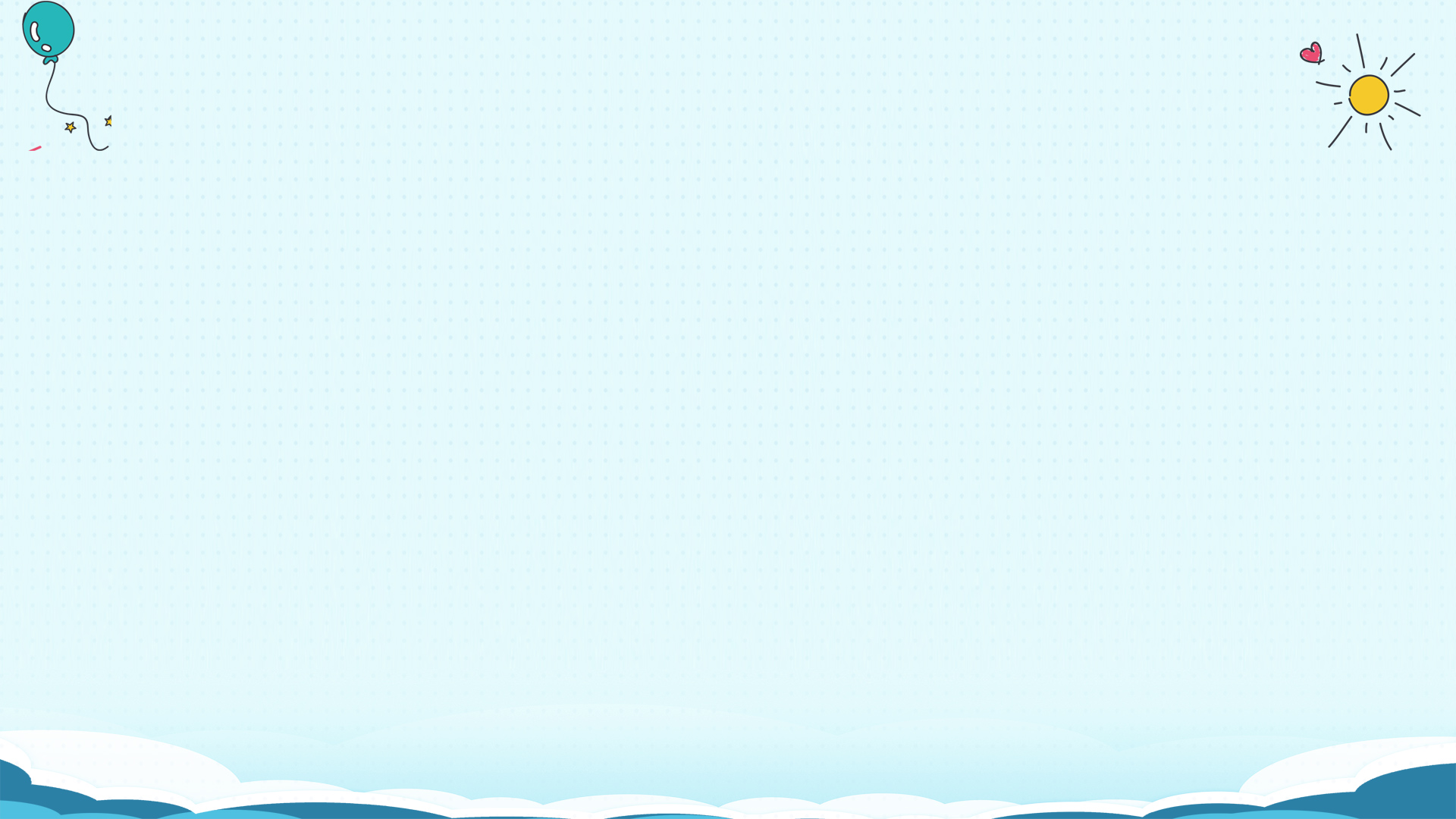 Hướng dẫn viết chữ hoa V
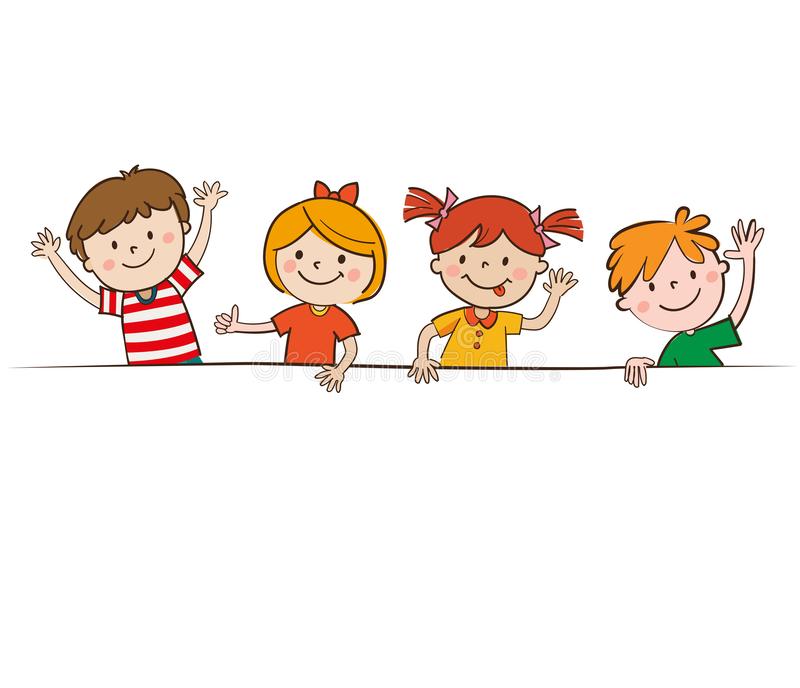 Chữ hoa V gồm 3 nét:
6
V
5
Nét 1: kết hợp nét cong trái và nét lượn ngang.
4
3
Nét 2: nét thẳng đứng, hơi lượn ở hai đầu (nét lượn dọc).
2
Đường
kẻ đậm
Nét 3: nét móc xuôi phải, lượn ở phía dưới.
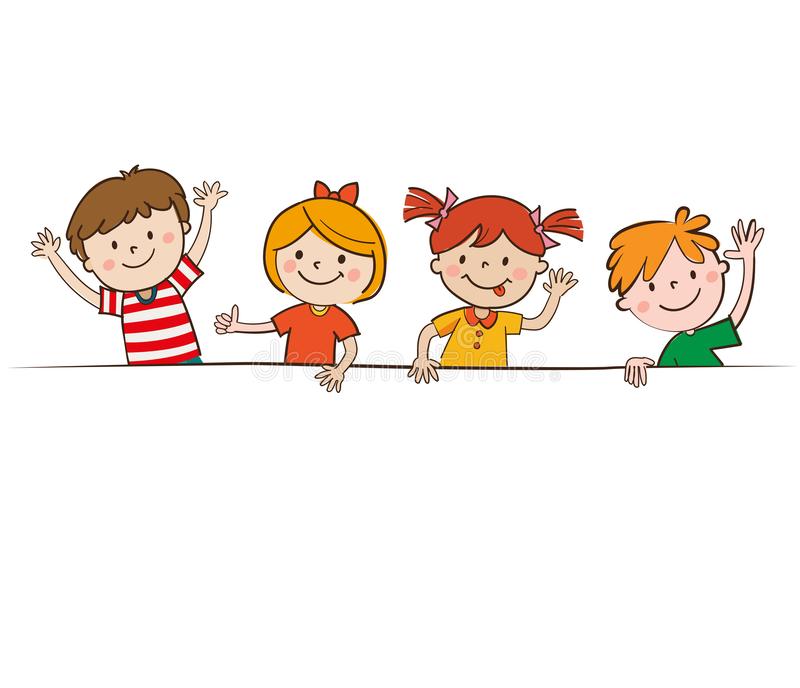 Câu ứng dụng
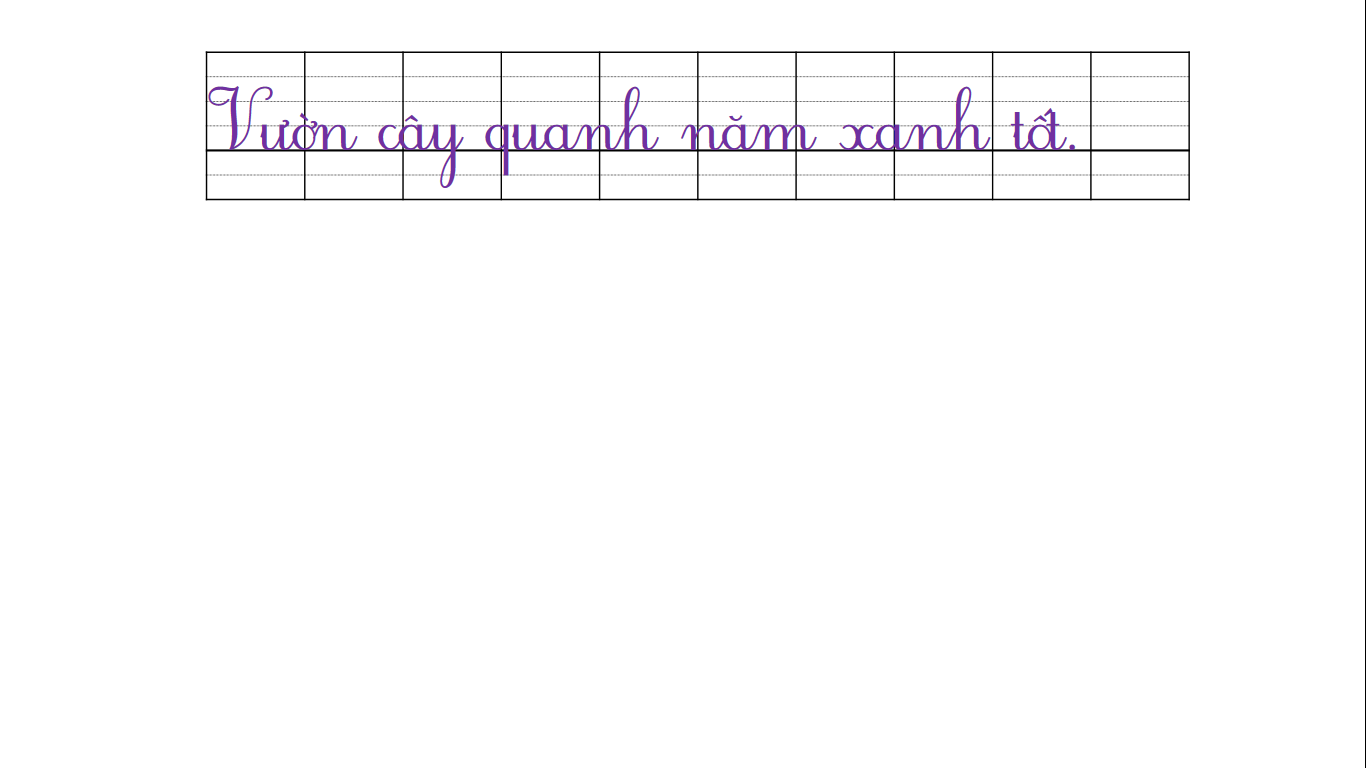 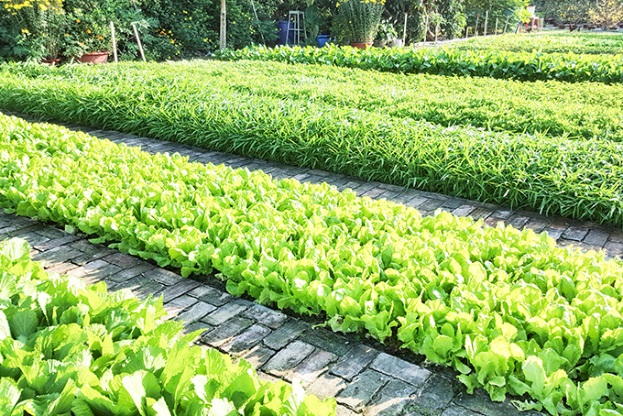 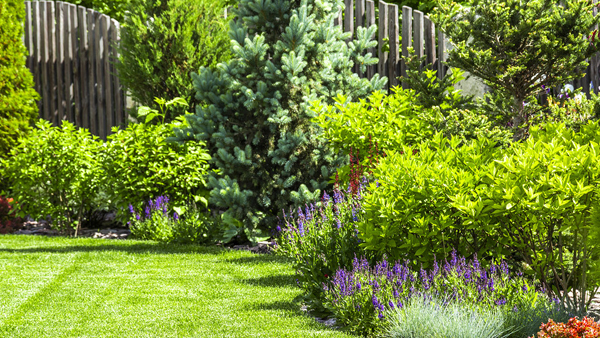 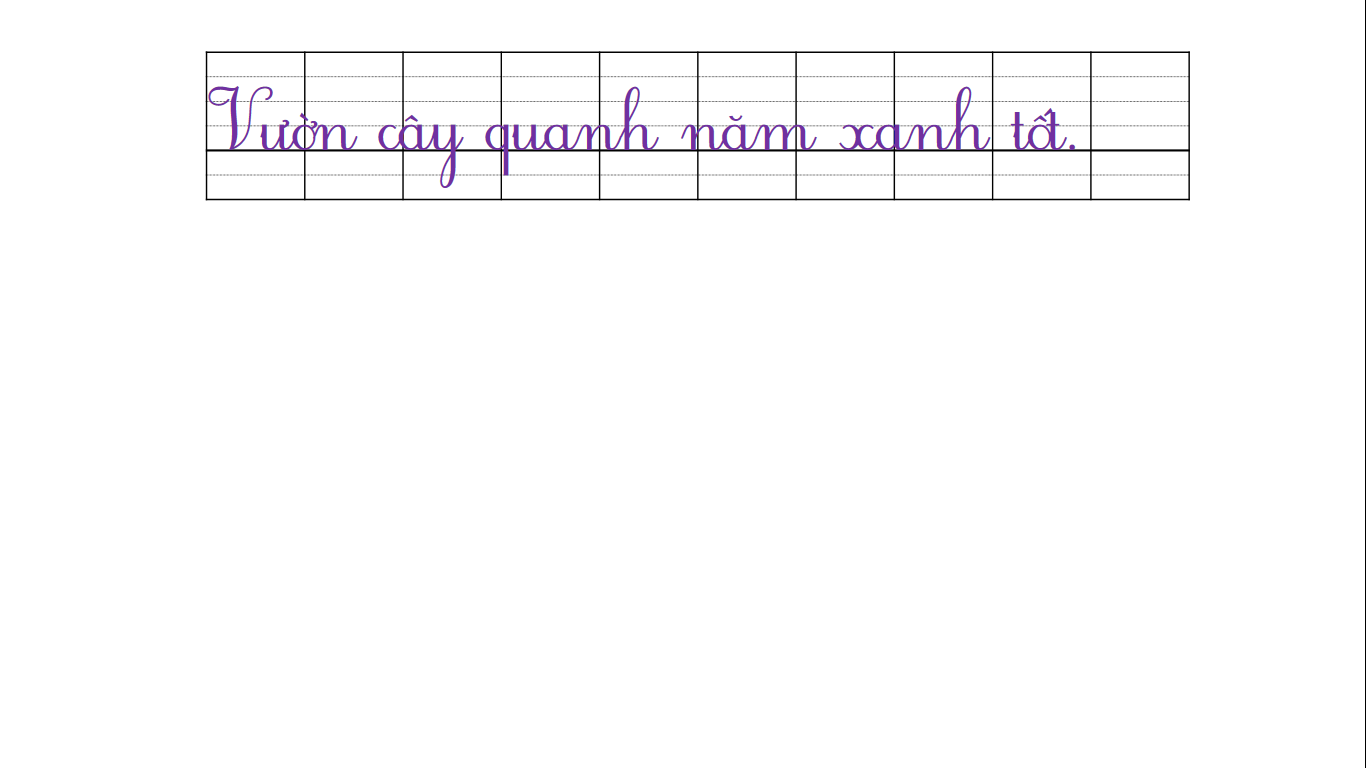 Hãy nêu độ cao của các con chữ có trong câu ứng dụng?
Con chữ V, h, y cao 2 li rưỡi.
Con chữ q cao 2 li.
Con chữ t cao 1 li rưỡi.
Các con chữ còn lại cao 1 li.
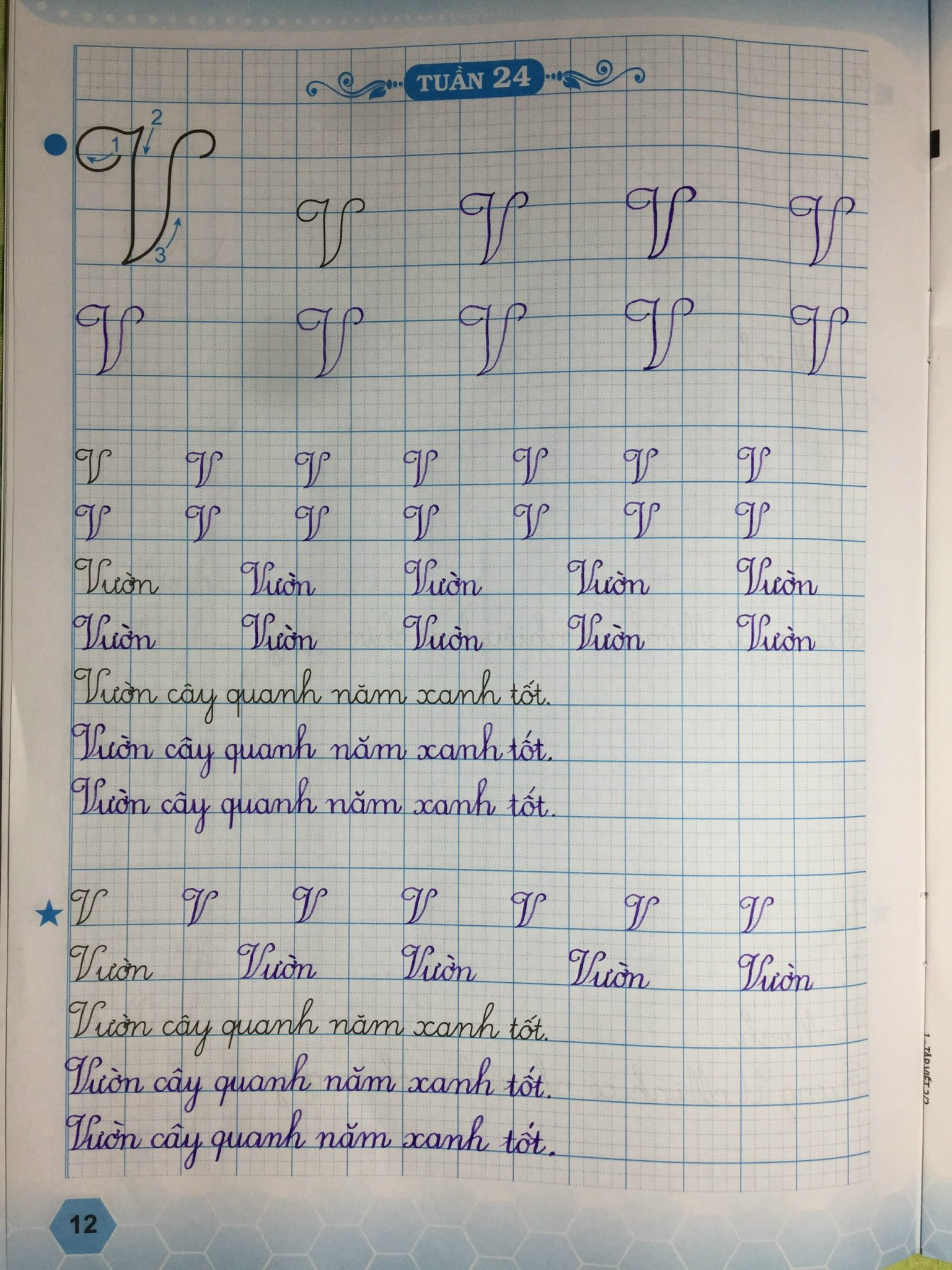 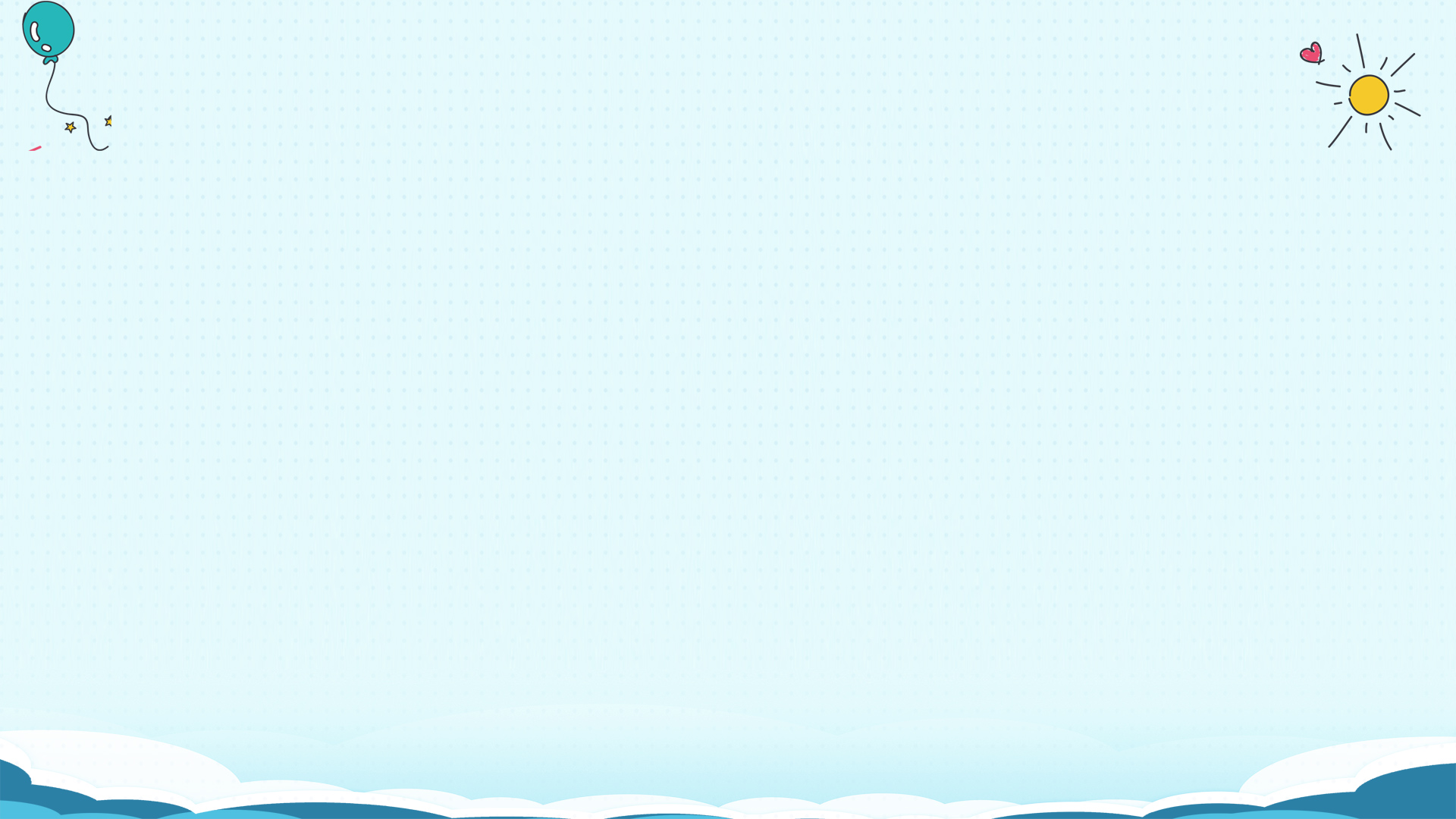 Bài viết tham khảo
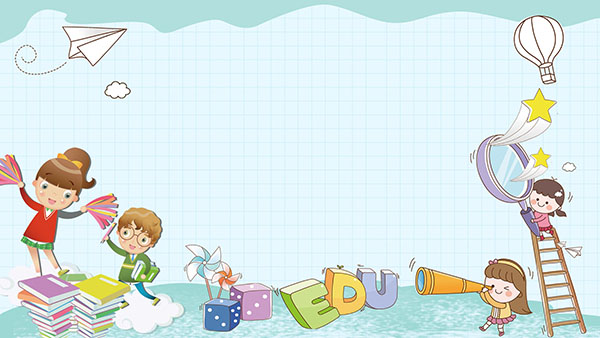 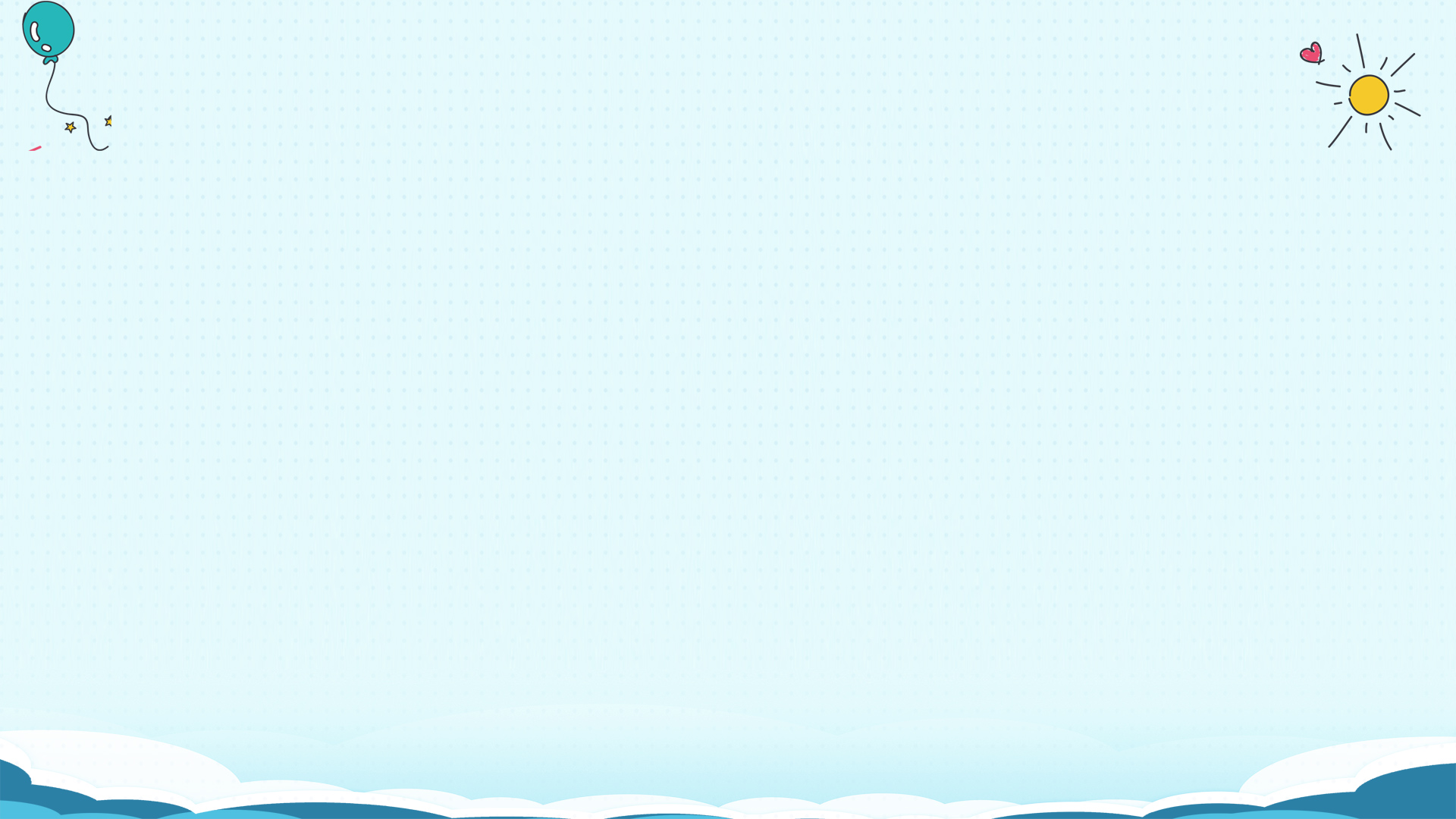 DẶN DÒ
Hoàn thành vở tập viết trang 12.
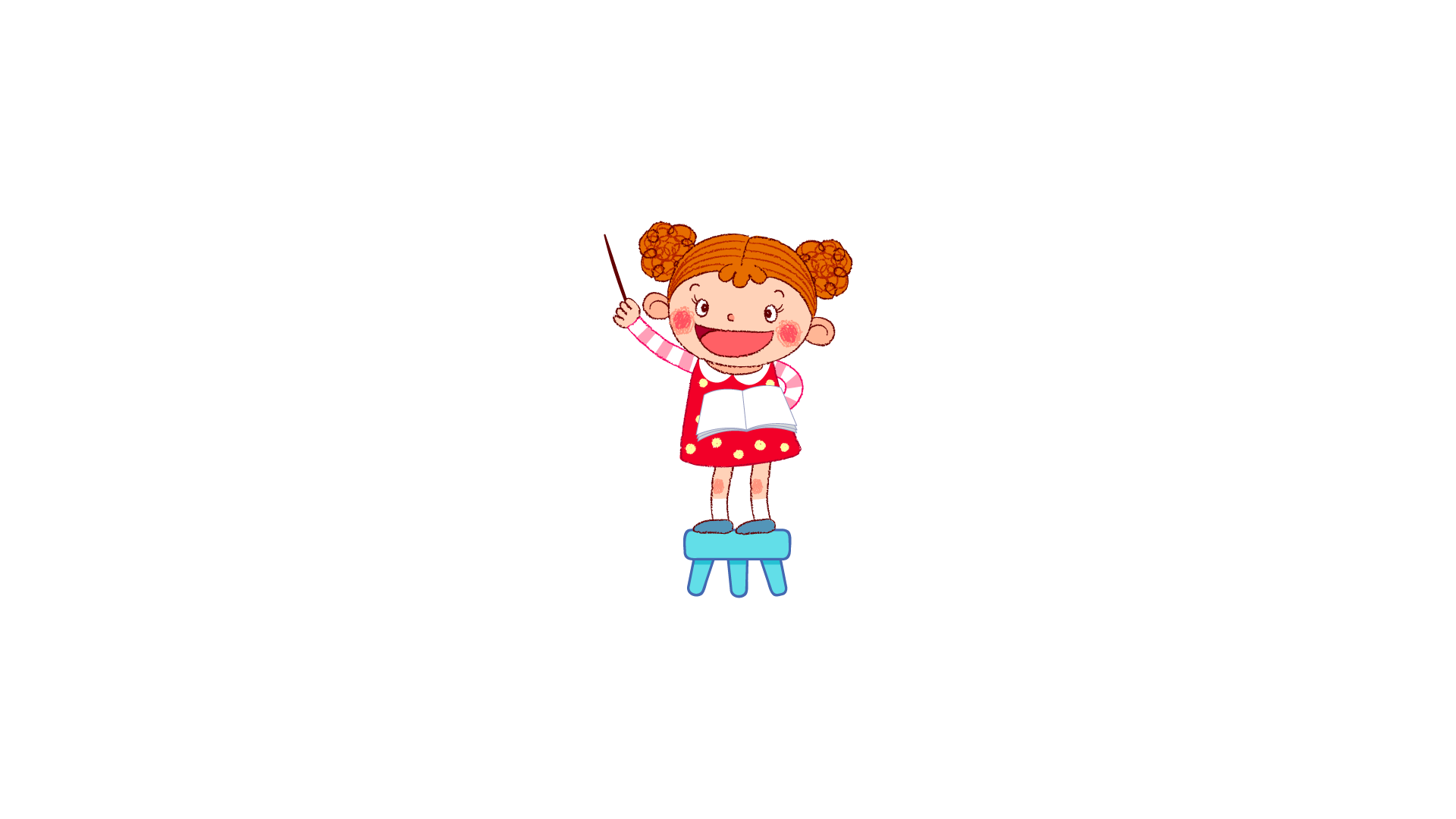 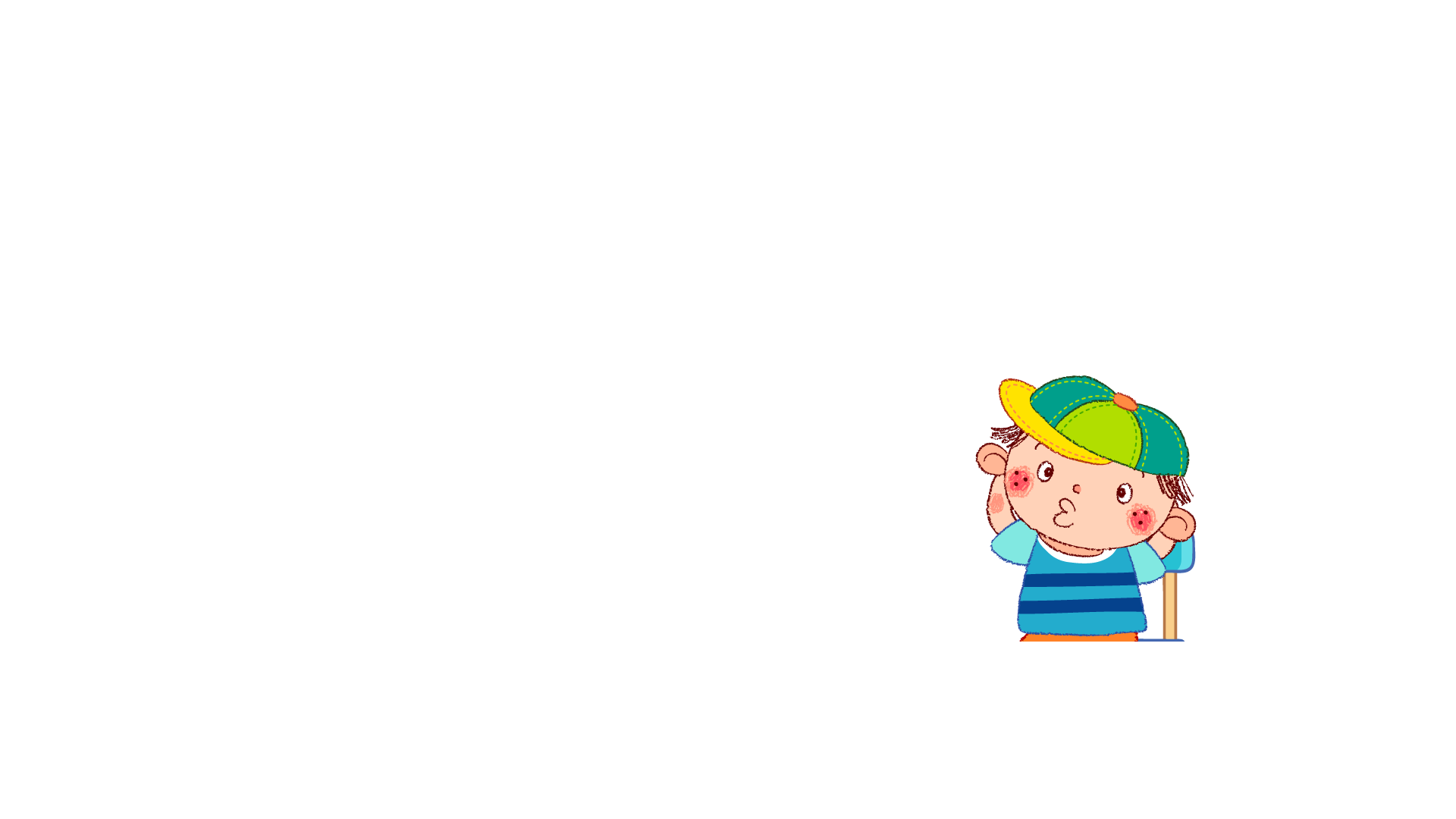 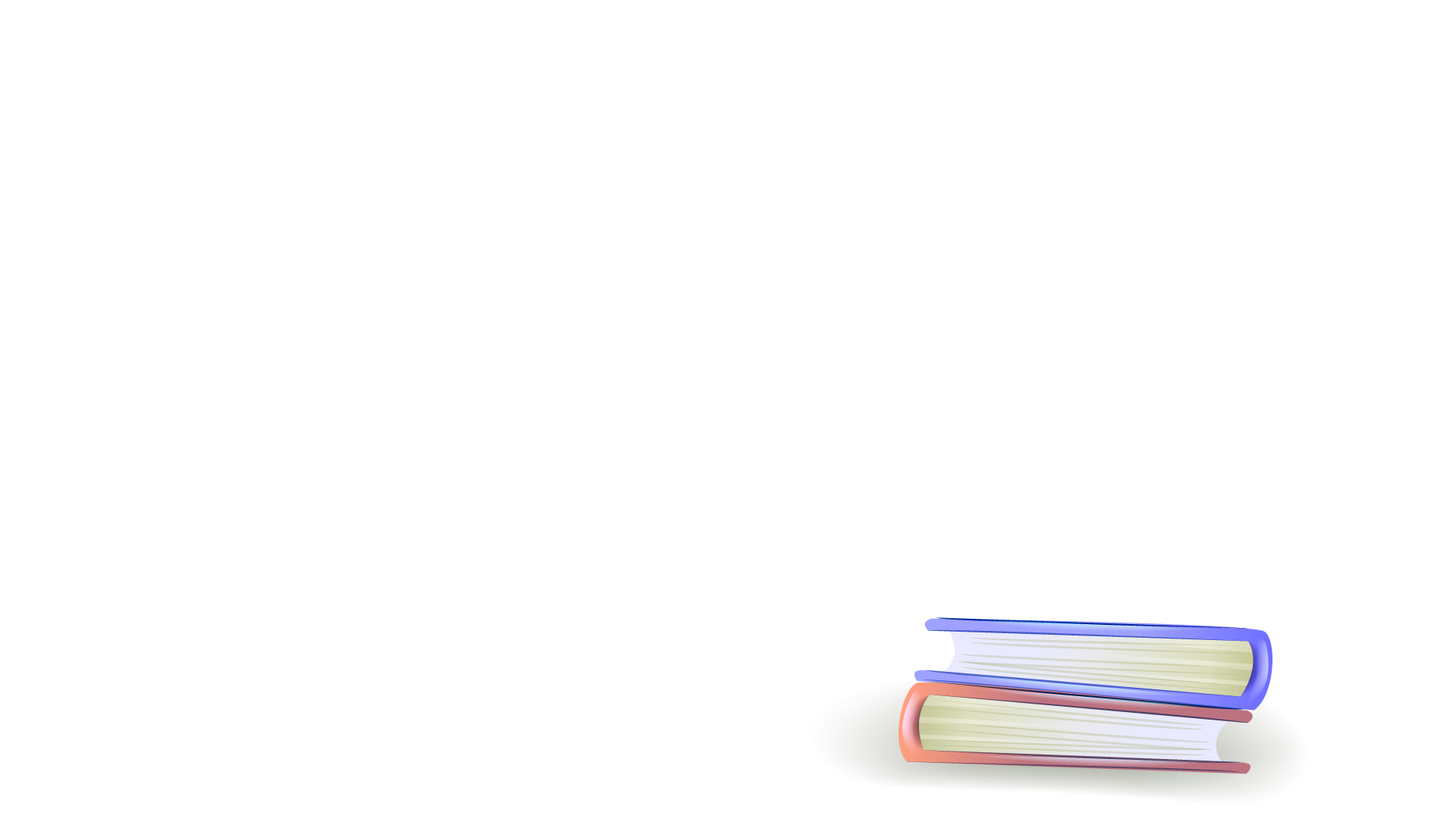 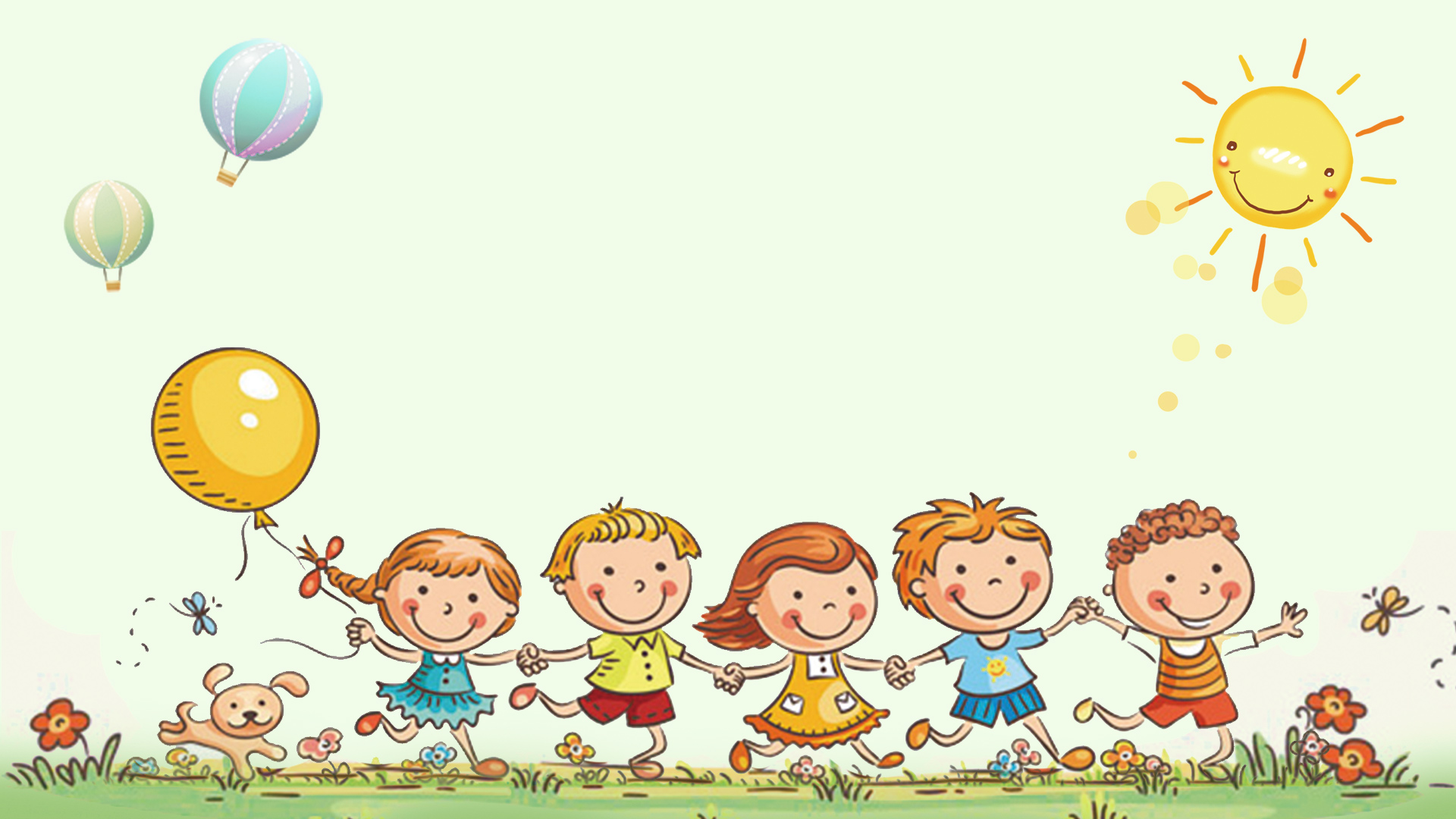 TẠM BIỆT CÁC CON!